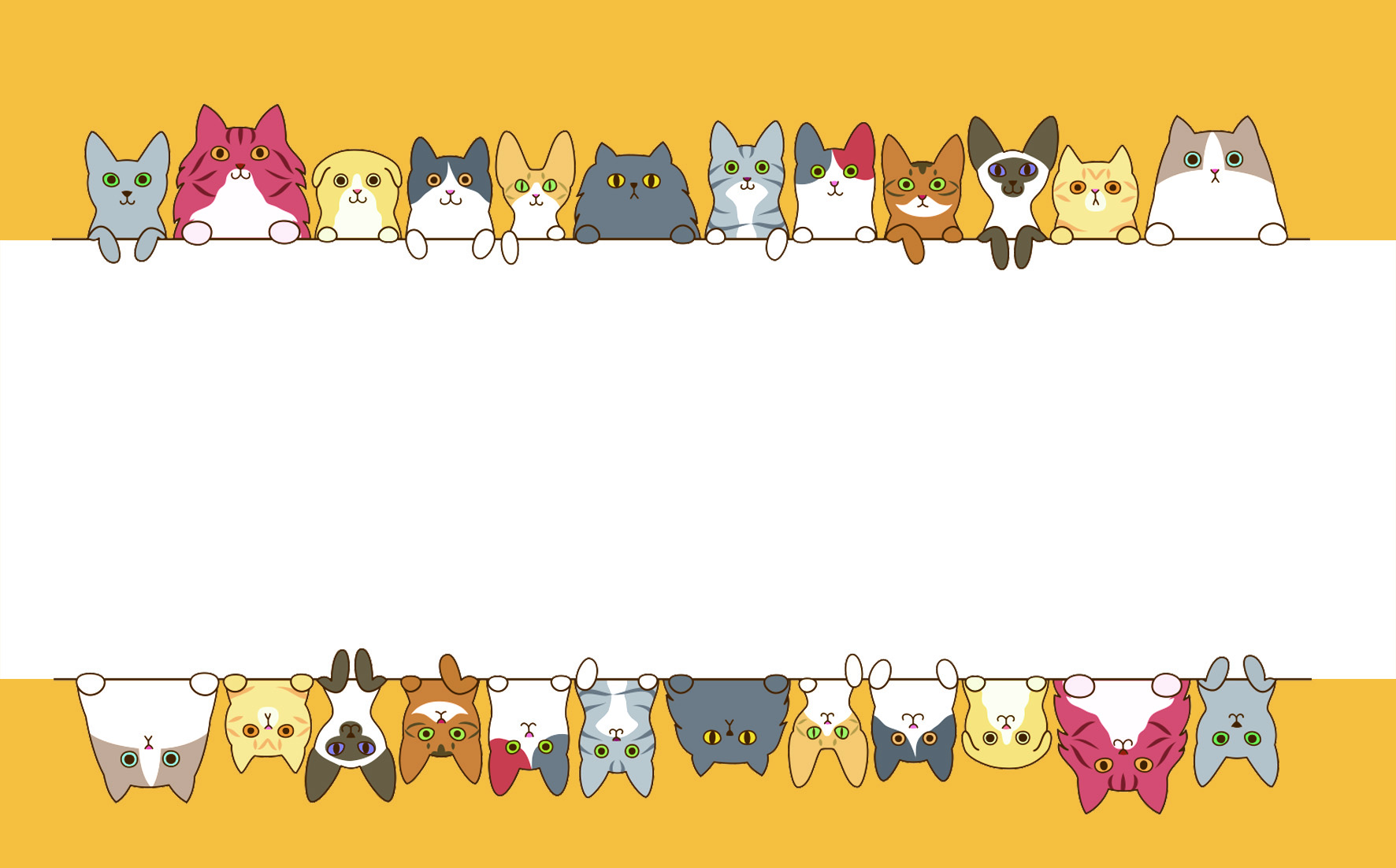 The possibility of physiologic correction in modern sports medicine
现代体育医学中药理学纠正的可能性
Wangyingnan
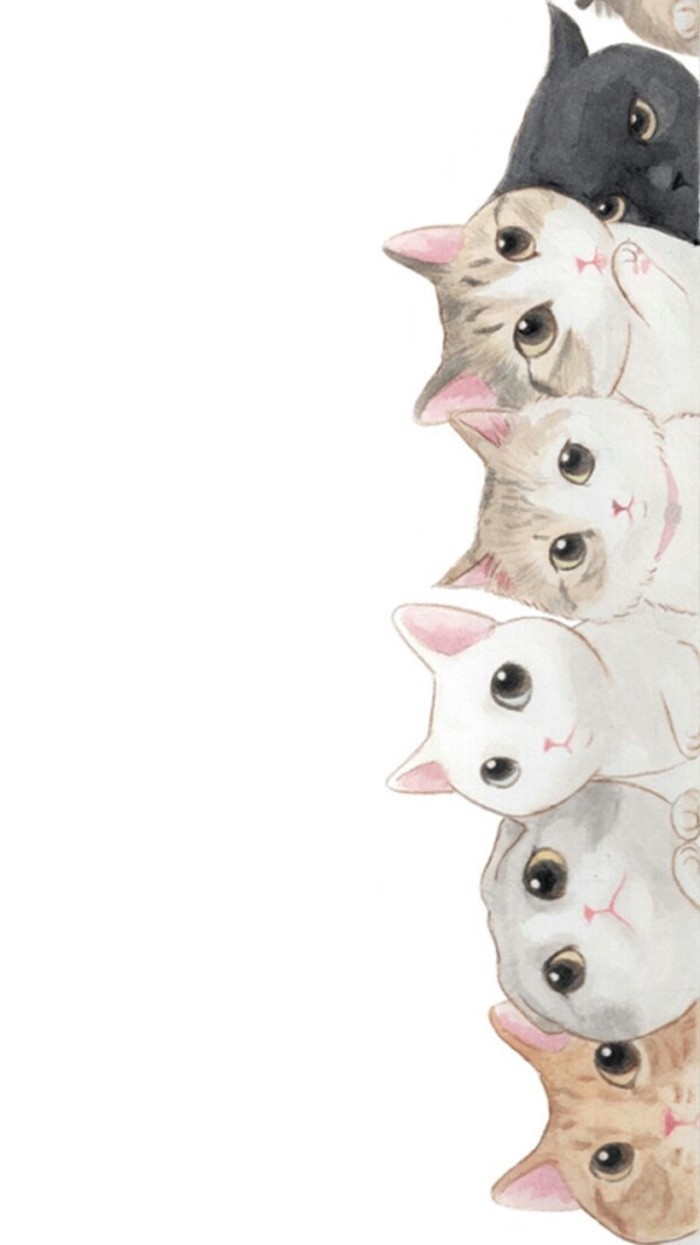 General principles of pharmacological correction
Rehabilitation procedures and their role in the preparation of young athletes
8.1
8.2
药理校正的一般原则
康复程序及其在年轻运动员准备中的作用
目录
CONTENT
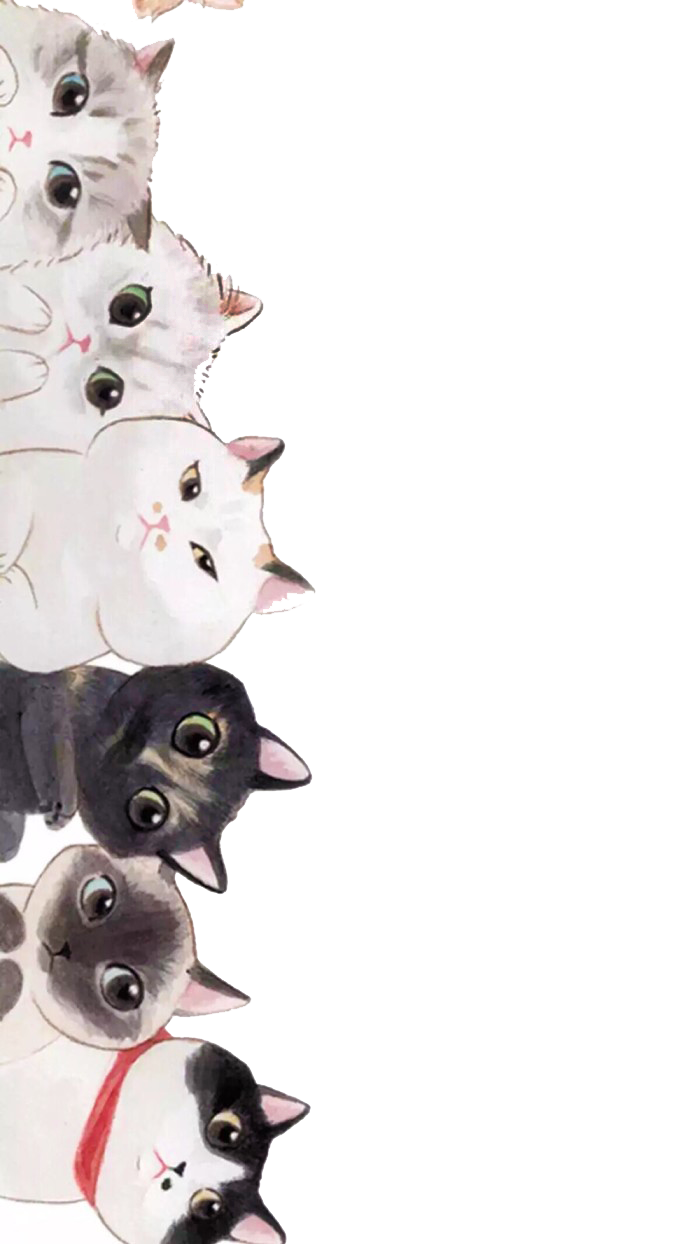 Endurance: 
Endurance (as a physical quality) is one of the elements that ensure a high level of athletic achievement in periodic sports. In general, endurance is understood as the ability to work without fatigue and the ability to resist fatigue in the performance of work. 

There are two main forms: endurance
 - under a given power level during the work, until the first signs of fatigue obviously;
 - when fatigue attacks the speed of work ability.
第     部 分
耐力：在周期性运动中，耐力（作为一种身体素质）是确保获得高水平运动成就的要素之一。通常，耐力被理解为在不疲劳的情况下工作的能力，以及抵御执行工作过程中出现的疲劳的能力。
 
耐力有两种主要形式： 
– 在给定功率水平下的工作期间，直到出现明显疲劳的最初迹象； 
– 疲劳发作时工作能力下降的速度。
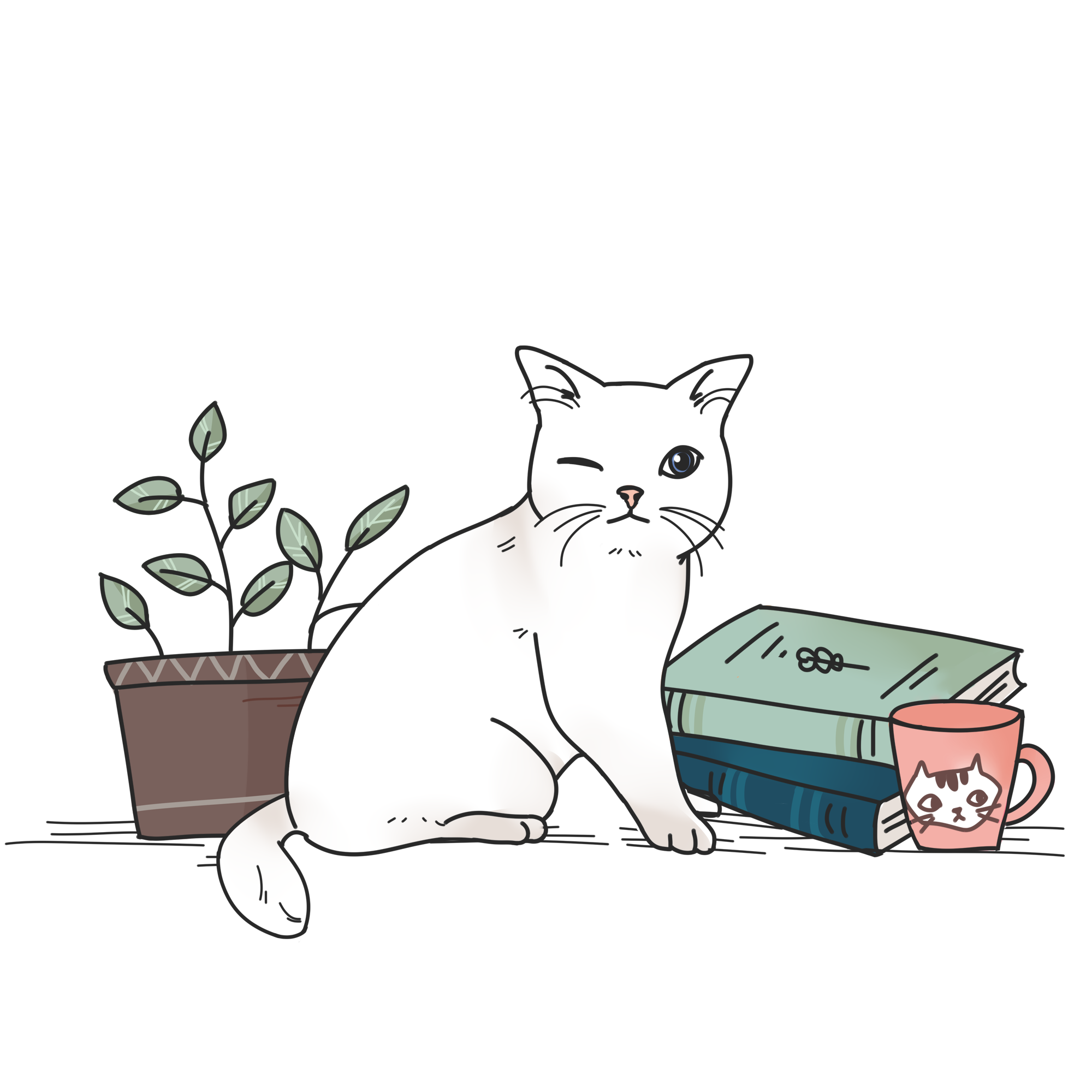 当肌肉内能源的储备被耗尽时，或者当肌肉血液供应效率下降导 

致能量底物和氧气的输送减少时，ATP重新合成就会中断。 

在实施旨在增强耐力的训练计划后，身体会通过改变对剧烈运动 

的代谢反应来做出反应，如下所示： 

– 呼吸交换系数和肌肉呼吸系数降低； 

– 血浆中游离脂肪酸的浓度增加； 

– 肌内甘油三酸酯的利用率增加； 

– 肌肉糖原的利用率降低； 

– 减少肌肉对血糖的消耗； 

– 与碳水化合物相比，脂质的氧化程度更高； 

– La在肌肉中的积累微不足道。 

旨在发展耐力的体育锻炼的系统表现会导致肌肉和心血管适应， 

从而决定了提供能量和氧气的方式。这种适应包括超微结构和新陈 

代谢的变化，都可以通过收缩肌肉来改善氧气的输送和提取，还可 

以改变和改善单个肌肉纤维中新陈代谢的调节。
When the muscle's energy reserves are depleted, or when the muscle's blood supply becomes less efficient
ATP resynthesis is interrupted when the transport of energy substrates and oxygen is reduced.
After implementing a training program designed to build endurance, the body changes its response to strenuous exercise
To respond to the metabolic response, as shown below:
-- Reduction of respiratory exchange coefficient and muscular respiratory coefficient;
-- Increased concentrations of free fatty acids in plasma;
-- Increased intramuscular triglyceride utilization;
-- Reduced use of muscle glycogen;
- Reduce muscle consumption of blood sugar;
-- lipids are more oxidized than carbohydrates;
The accumulation of LA in muscles is negligible.
Systematic performance of physical exercise designed to develop endurance leads to muscular and cardiovascular adaptations,
It determines how to provide energy and oxygen. Such adaptations include ultrastructure and neostructure
Metabolic changes can be made by contracting muscles to improve the delivery and extraction of oxygen
To change and improve the regulation of metabolism in individual muscle fibers.
肌肉适应训练的主要目的是发展耐力，它决定了以下素质的发展： 
– I型纤维的选择性肥大； 
– 每根纤维的毛细血管数目增加； 
– 肌红蛋白含量增加； 
– 增加线粒体对ATP的氧化再合成的能力； 
– 线粒体的大小和数量增加； 
– 提高氧化脂质和碳水化合物的能力
– 糖原和甘油三酸酯含量增加。受过训练的肌肉表现出更高的氧化 
碳水化合物的能力
The main purpose of the muscles to adapt to the training is development stamina, it determines the development of the following qualities:

 - selectivity of type I fibers hypertrophy; - every fiber of capillary number increases;
 - myoglobin content; 
 - increased mitochondrial oxidation of ATP synthesis ability; 
- size and increase in the number of mitochondria; 
- improve the ability of oxidation of lipid and carbohydrate, glycogen and triglyceride content increase. Trained muscle showed higher oxidation of carbohydrates
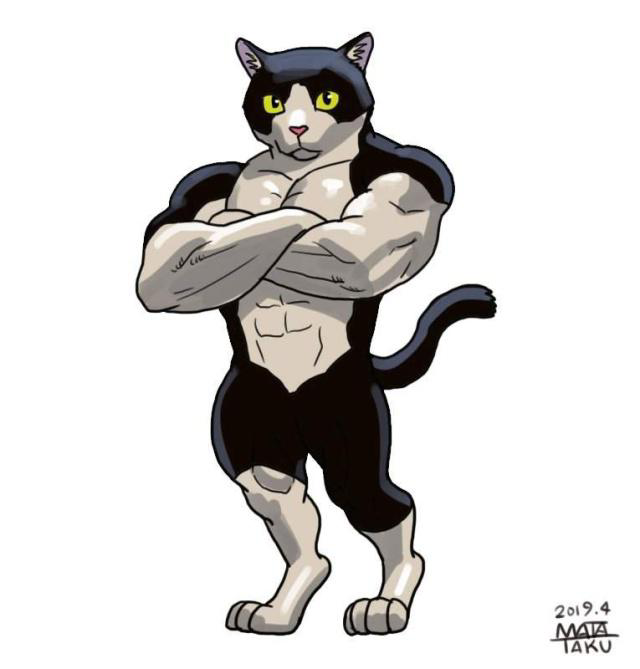 Under the influence of training during physical exercise, direct respiration in working muscles The change coefficient and local respiration coefficient decreased. Increased lipid oxidation relative to glycolysis potential The addition is clearly the result of an increase in the oxidative potential of the substrate, while the glycolysis potential is the opposite of endurance training Should be weaker.

Endurance athletes perform not only the same absolute strength exercises, but also the same strength exercises
Relative strength (expressed as a percentage of VO2 Max) uses more fat and less Carbohydrates.

Under the influence of training, intramuscular use of glycogen and blood glucose decreased. In the heart muscle, this Glycogen protection is mediated by the function of the glucose-fatty acid cycle, and because of this effect,Increased lipid oxidation leads to intracellular accumulation of citrate, which is subsequently stimulated in phosphate fructose Glycolysis is inhibited at the enzyme level.
在体育锻炼过程中的训练的影响下，直接在工作肌肉中的呼吸交 

换系数和局部呼吸系数均下降。与糖酵解电势相比，脂质氧化的增 

加显然是底物氧化电势增加的结果，而糖酵解电势对耐力训练的反 

应较弱。 

耐力运动员不仅在进行相同绝对力量的肌肉锻炼时，而且在相同 

相对力量（以最大耗氧量的百分比表示）中使用更多的脂肪和更少 

的碳水化合物。 

在训练的影响下，肌内糖原和血糖的利用减少。在心肌中，这种 

糖原保护作用是由葡萄糖-脂肪酸循环的功能介导的，由于该作用， 

脂质氧化的增加导致细胞内柠檬酸盐的积累，并随后在磷酸果糖激 

酶水平上抑制了糖酵解。
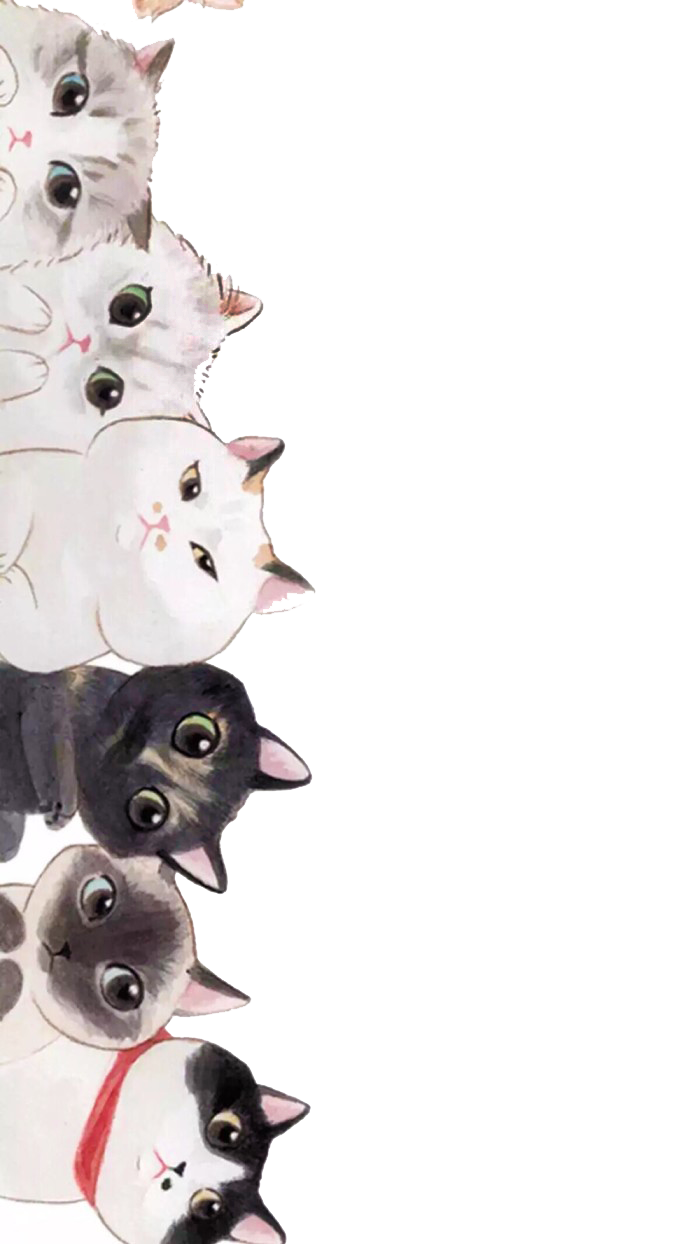 Power. Human strength is defined as the ability to overcome (or actively oppose) external resistance through muscle tone. This is the demonstration of strength in the general theory and method of sport and exercise training. 

Muscle strength depends on: 
1) from its physiological diameter;
2) activate the central nervous system; 
3) the two main fiber is strong and fast - white, hard and slow - red) the ratio of; 
4) from external biomechanical conditions (for example, from the body mass index, exercise technical personal characteristics).
力量。人的力量定义为通过肌肉张力克服（或积极反对）外部抵抗的能力。这就是在体育和运动训练的一般理论和方法中展现力量 。

肌肉产生的力量取决于： 
1) 从其生理直径； 
2) 激活中枢神经系统的影响； 
3) 两种主要纤维（强和快-白色，坚硬和慢-红色）之间的比率; 
4)来自外部生物力学条件（例如，来自体质指标，锻炼技术的个人特征）。
In the representation of a person's ability and habit in the following several types: 
1) the maximum static force - against outside influences or keep within a certain amount of time shows when the weight of the biggest muscle tension force index;
 2) slow dynamic (by pressure) force - for example, in the mobile quality larger objects, in fact is not related to movement speed and reaches the maximum value of the force imposed by force;
 3) fast dynamic force - by people in the limited time with larger weight (biggest) mobile and have the ability to lower than the maximum acceleration decision;
 4) - "explosive" strength can in the shortest possible time to the biggest muscle tension and overcome in the process of movement with maximum acceleration resistance ability; 
5) amortization force - to in a short period of time, in the form of yield ability to exert effort characterized; 
6) endurance strength depends on the ability to maintain the best sports strength characteristics for a long time. In strength, speed, the training courses have little impact on aerobic exercise capacity or has no effect, and can lead to cardiovascular system of adaptive change is relatively small. This accords with the principle of particularity in sports training.
在表征一个人的能力时，习惯上区分以下几种类型： 
1) 最大静态力-抵抗外界影响或在一定时间内保持最大肌肉张力的重量时所显示的力的指标； 
2) 缓慢的动态（按压力）力-例如，在移动质量较大的物体时，在实际上不相关的移动速度以及所施加的力达到最大值时表现出来的力量； 
3) 快速动态力-由人在有限时间内以较大（次最大）重量移动并具有低于最大加速度的能力决定； 
4) “爆发力”强度-能够在最短的时间内以最大的肌肉张力和在运动过程中以最大的加速度克服阻力的能力； 
5) 摊销力-以在短时间内以屈服的方式发挥努力的能力为特征的； 
6)强度耐力取决于长时间保持最佳运动强度特性的能力。 
在增强力量，速度的培训课程对有氧运动能力影响很小或没有影响，并且会导致心血管系统的适应性变化相对较小。这符合运动训练中的特殊性原则。
[Speaker Notes: In the representation of a person's ability and habit in the following several types: 
1) the maximum static force - against outside influences or keep within a certain amount of time shows when the weight of the biggest muscle tension force index;
 2) slow dynamic (by pressure) force - for example, in the mobile quality larger objects, in fact is not related to movement speed and reaches the maximum value of the force imposed by force;
 3) fast dynamic force - by people in the limited time with larger weight (biggest) mobile and have the ability to lower than the maximum acceleration decision;
 4) - "explosive" strength can in the shortest possible time to the biggest muscle tension and overcome in the process of movement with maximum acceleration resistance ability; 
5) amortization force - to in a short period of time, in the form of yield ability to exert effort characterized; 
6) endurance strength depends on the ability to maintain the best sports strength characteristics for a long time. In strength, speed, the training courses have little impact on aerobic exercise capacity or has no effect, and can lead to cardiovascular system of adaptive change is relatively small. This accords with the principle of particularity in sports training.]
Adjusted due to muscle strength training, so changed the following:
 - muscle fiber hypertrophy;
 - anatomic diameter area increased; 
- the creatine phosphate and glycogen content increased;
 - increase the rate of glycolysis;
 - strength and high intensity exercise ability;
 - mitochondrial density decrease; 
- to improve the cushioning property of muscle.
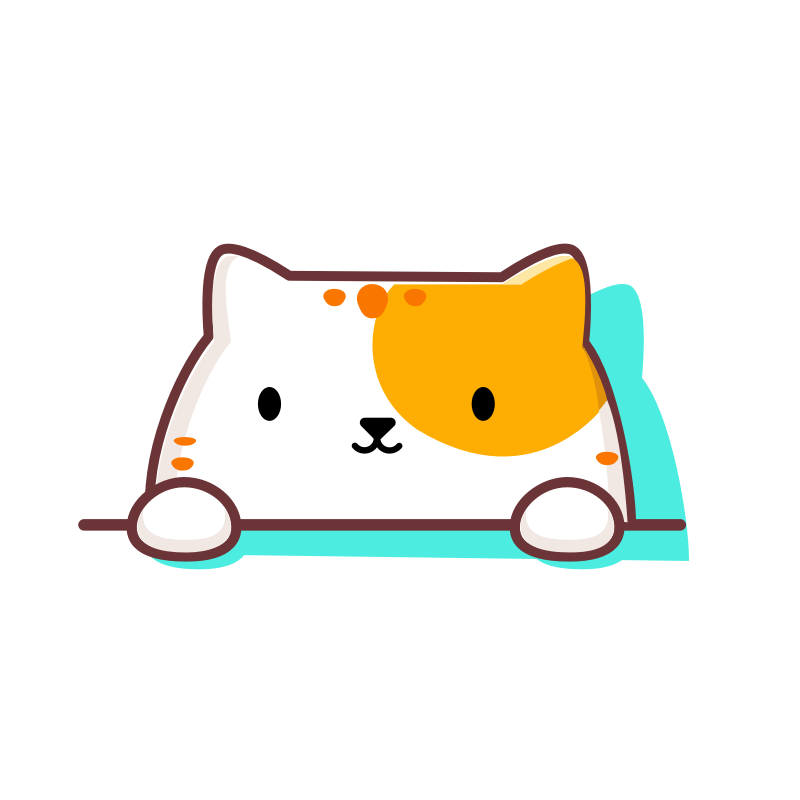 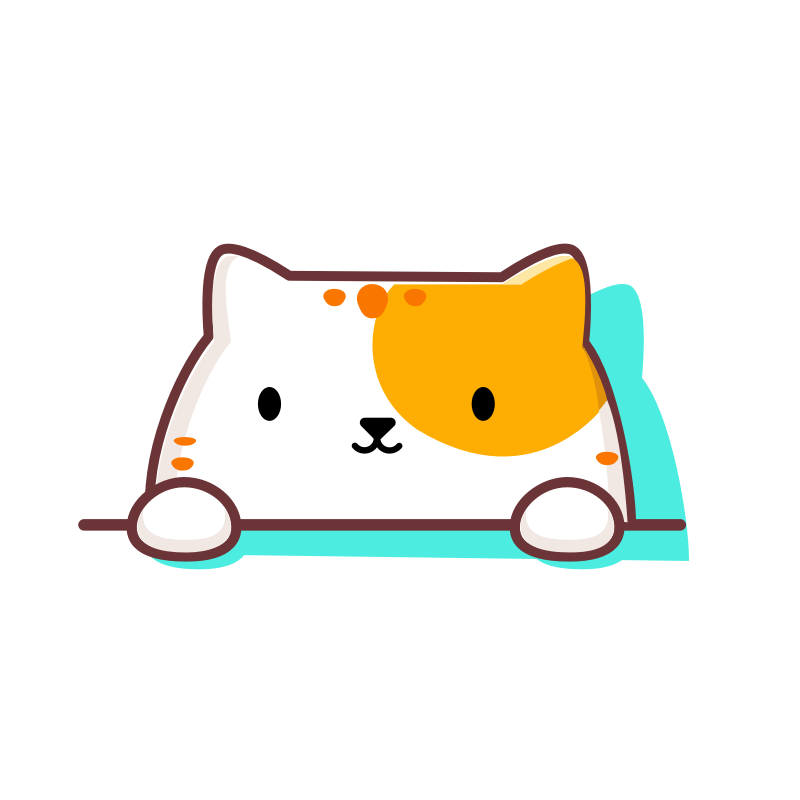 由于肌肉适应了力量训练，因此发生了以下变化： 
– 肌肉纤维肥大； 
– 解剖直径面积的增加; 
– 磷酸肌酸和糖原含量增加； 
– 增加糖酵解速率； 
– 增强力量和进行高强度运动的能力； 
– 线粒体密度降低； 
– 改善肌肉的缓冲性能。
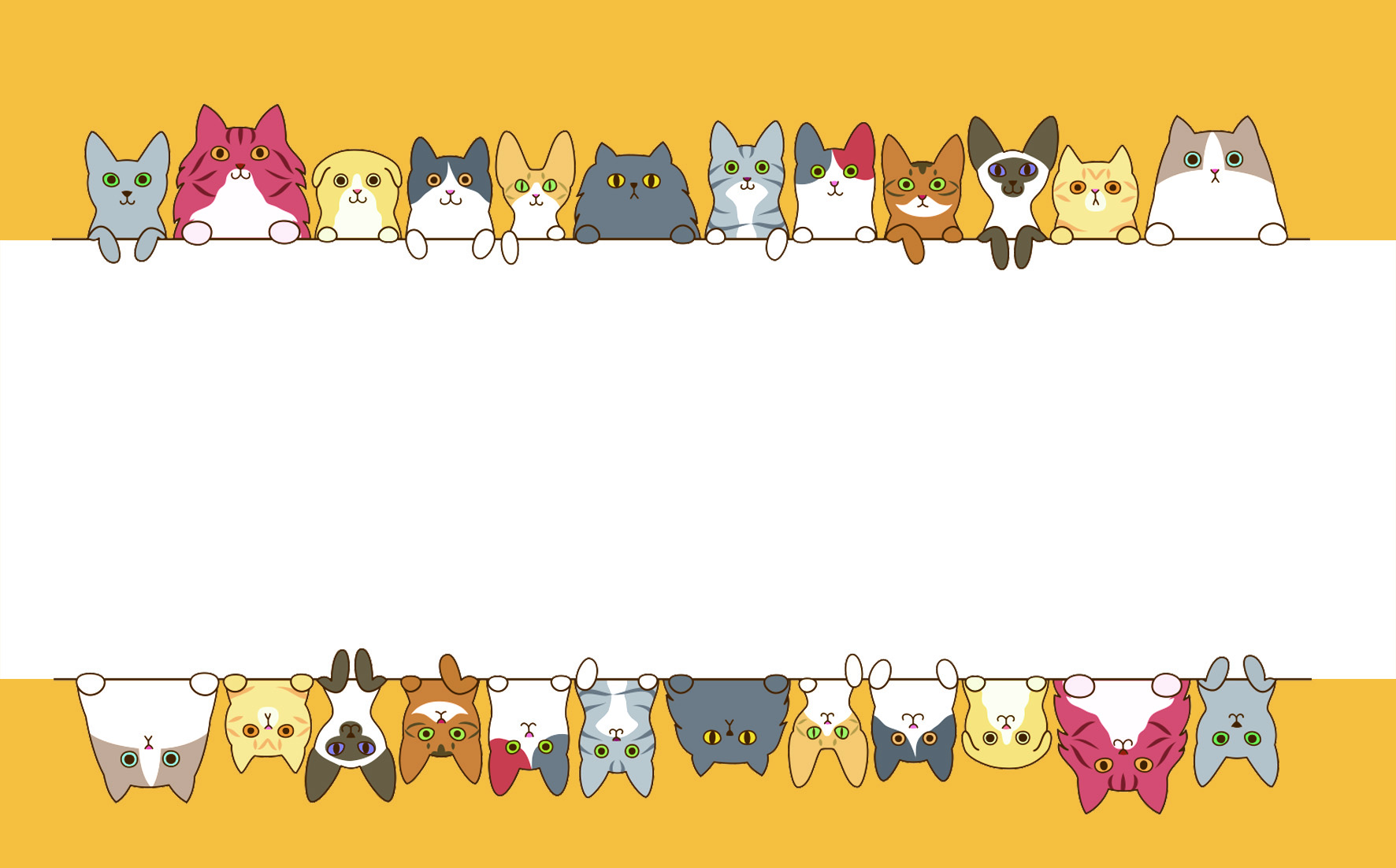 In sports, massage is used to prepare athletes for competition to improve performance, relieve fatigue (during recovery), and eliminate hypoxia; As an auxiliary means to eliminate metabolites; Improve microcirculation, improve the work of internal organs; Prevention of musculoskeletal system injuries and diseases. 

"Sports massage is understood as a group of massage techniques that help improve the physical fitness of athletes, aimed at eliminating fatigue, enhancing athletic performance and eventually being used as a therapeutic agent for a variety of sports injuries."
在体育运动中，按摩用于准备运动员的比赛，以改善性能，缓解疲劳（恢复过程中），消除缺氧现象；作为消除代谢产物的辅助手段；改善微循环，改善内脏器官的工作；预防肌肉骨骼系统的伤害和疾病。


“运动按摩被理解为一组有助于改善运动员身体素质的按摩技术，旨在消除疲劳，提高运动成绩，并最终被用作各种运动损伤的治疗剂。”
The purpose of sports massage: 
- muscle normalization of microcirculation and blood flow; 
- eliminate increase muscle tension; - metabolic normalization; 
- the function of the activation of spinal motor neurons state; All links
 - stimulate the nerve muscle device;
 - on the symmetric point of bioactive normalize skin temperature. In adverse weather conditions during training (game), massage should be particularly thoroughly. Massage therapists to operate process depends on the choice of a way of training or competition conditions set the goals and objectives.
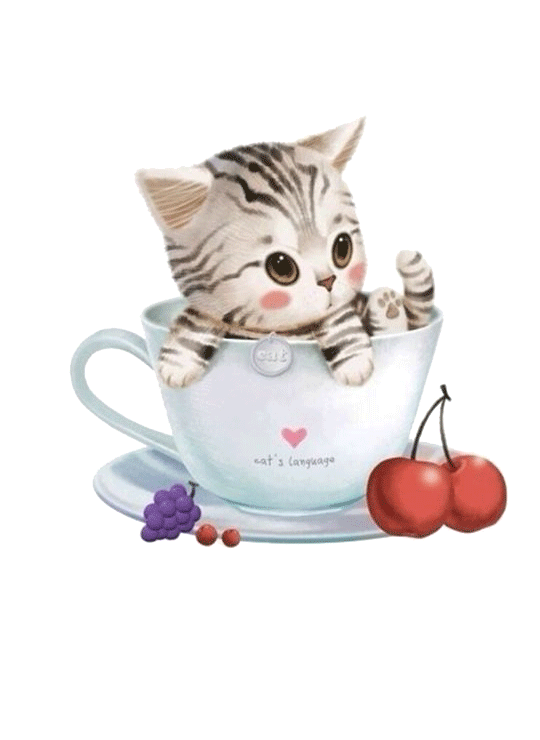 运动按摩的目的： 
– 肌肉微循环和血流正常化； 
– 消除增加的肌肉张力； 
– 代谢正常化； 
– 激活脊髓运动神经元的功能状态； 
– 刺激神经肌肉设备的所有环节； 
– 在对称的生物活性点上使皮肤温度正常化。 
在不利的气候条件下进行训练（比赛）时，按摩应特别彻底。 
按摩治疗师进行操作的方式的选择取决于训练过程或比赛条件设 
定的目的和目标。
运动按摩的种类： 

– 预防 

– 激活，动员； 

– 恢复性的。 

预防性按摩。它用于一级预防肌肉骨骼系统的伤害和疾病。对运 

动员的肌肉骨骼系统受伤和疾病发生的特殊性分析表明：脊柱，四肢关节和骨骼最容易受到影响。
Types of sports massage:
- prevention
-- activation, mobilization;
-- Restorative.
Preventive massage. It is used for primary prevention of musculoskeletal injuries and diseases. For shipment
Specific analysis of the occurrence of injuries and diseases in the mobilised musculoskeletal system showed that the spine, limbs, joints and bones were most affected.
请在此处添加标题
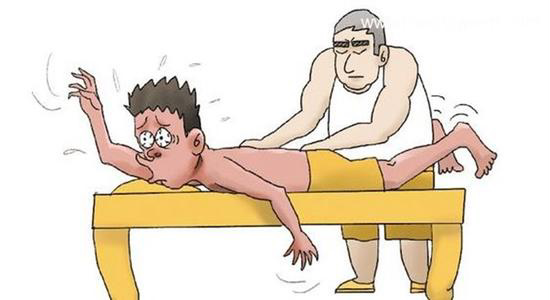 The preventive massage program includes preparation, main and final parts.
  Sequence of preventive massage: back (especially paravertebral area), joints,      tendons and bone。
  Can use medicinal pharmacological agent (ointment, oil) massage, and then will
It rubs into the hottest muscles and joints.
预防性按摩程序包括准备，主要和最终部分。 

预防性按摩的顺序：背部（尤其是椎旁区域），关节，腱与骨骼 的连接位置。
可以使用药用药理剂（软膏，油）进行按摩，然后再将 其揉入最热的肌肉和关节中。
Activate massage. This type of massage is given before training or a game.

Massage tasks: mobilize the psychological and emotional state of the athletes (normalization); For the upcoming Work preparation (“ warm-up ”) of neuromuscular equipment; Speed up athletes‘ training; To prevent electric. 

Activating massage can speed up the training process, relieve anxiety or apathy, and improve the skin and muscles。The temperature of the joint, thereby increasing its contractile force, improving the tone and mobility of the joint, thereby preventing Injuries due to excessive stress during the race. 

Massage helps strengthen the muscles of the exercise equipment, The ability of ligaments and other structures to stretch, which is important for active and passive movement.
激活，调动按摩。这种类型的按摩是在训练或比赛之前进行的。 

按摩任务：动员运动员的心理情绪状态（正常化）；为即将进行 的工作准备（“预热”）神经肌肉设备；加快运动员的训练；预防电 
机结构的伤害和疾病的发生。

激活性按摩可加快训练过程，缓解焦虑或冷漠，提高皮肤和肌肉 的温度，从而增加其收缩力，改善关节的语气和活动能力，从而防止比赛过程中因过度压力而受伤。
按摩有助于增强运动设备的肌肉， 韧带和其他结构的伸展能力，这对于主动和被动运动很重要。
Resume the massage. 

The tasks of massage: normalize blood and lymphatic flow, muscle tone, eliminate "worker" fatigue, assist muscles, antagonize muscles, and accelerate the excretion of metabolites after heavy training or competitive load. 

After the game or training 0.5-4 hours for a restorative, restorative massage. The higher the fatigue, the longer the massage should be delayed. 

Duration also depends on fatigue and functional status. If the exerciser is very tired, give a short gentle massage (back, head, neck). The next day for a deeper massage.
恢复按摩。

按摩的任务：使血液和淋巴流量正常化，肌肉张力， 消除“工人”的疲劳，辅助肌肉，拮抗肌，在大量训练或竞争负荷后 加速代谢产物的排泄。 

比赛或训练后0.5-4小时进行恢复性，修复性按摩。疲劳程度越高，按摩应该越延迟。

持续时间还取决于疲劳程度和功能状态。如果运动 员非常疲倦，则进行短期温和按摩（背部，头部，颈部）。第二天 进行更深层的按摩。
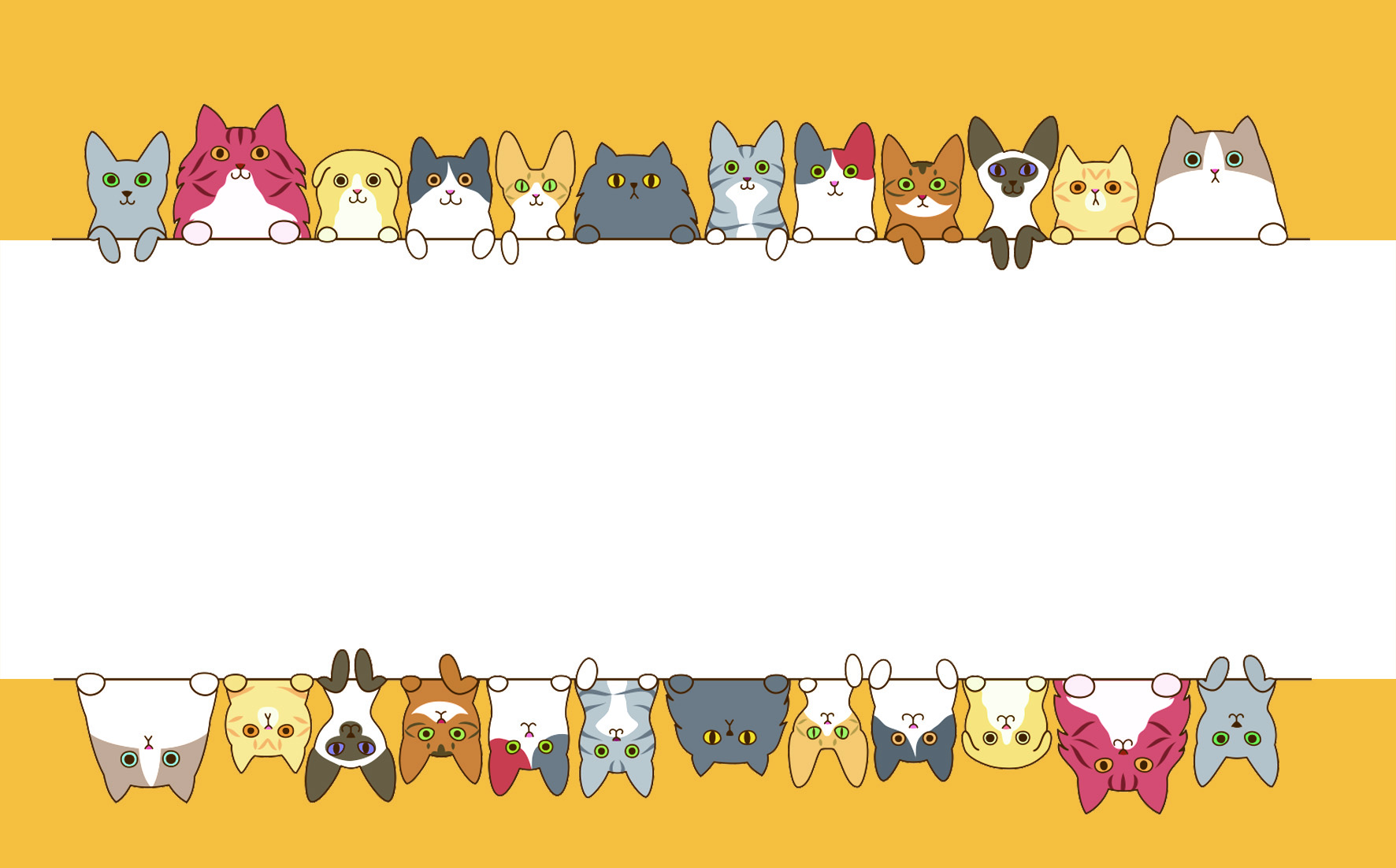 Thank